Principles of Micro Economics, Ninth EditionN. Gregory Mankiw
1
[Speaker Notes: N. Gregory Mankiw Principles Of Micro EconomicsNinth Edition]
Chapter 16
Monopolistic Competition
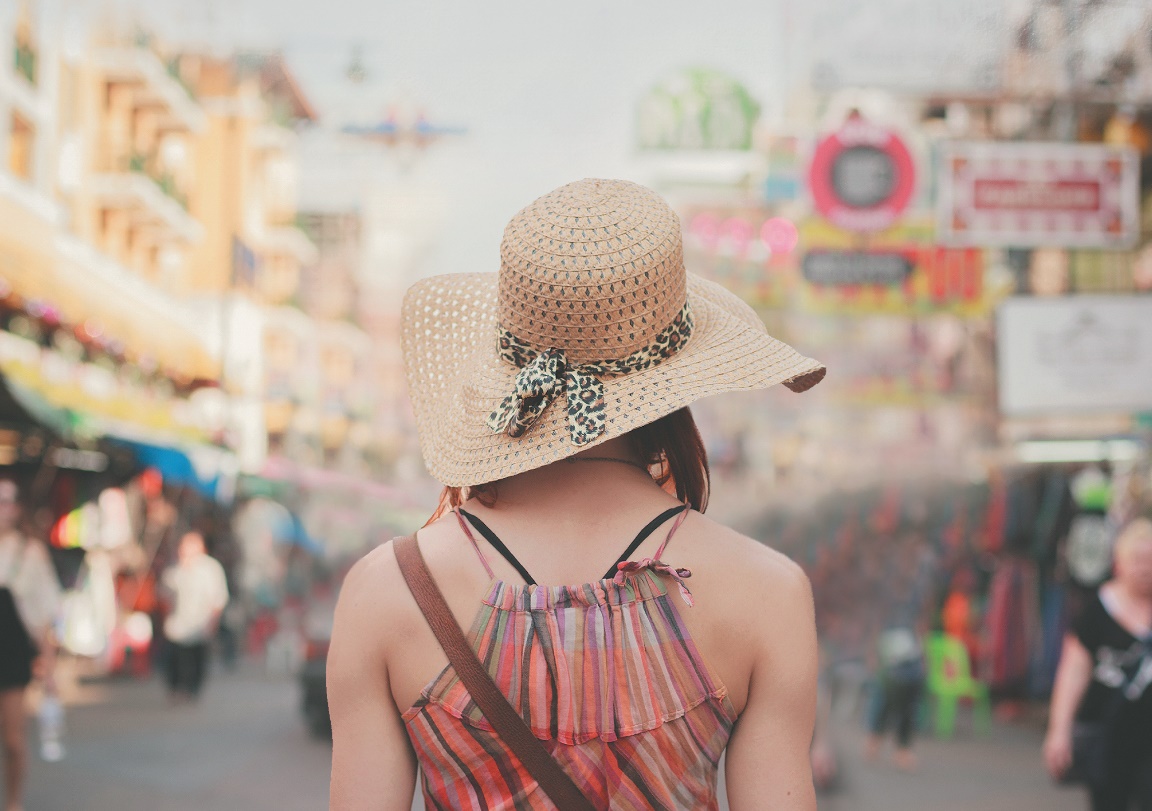 2
Monopolistic Competition, Part 1
Imperfect competition
Between perfect competition and monopoly
Oligopoly
Monopolistic competition
Oligopoly
Few sellers
Offer similar or identical products
3
Monopolistic Competition, Part 2
Concentration ratio
Percentage of total output in the market supplied by the four largest firms
Oligopolies, highly-concentrated industries (concentration ratio %)
Major household appliances (90%)
Tires (91%), Light bulbs (92%)
Soda (94%)
Wireless telecommunications (95%)
4
Monopolistic Competition, Part 3
Monopolistic competition
Many sellers
Product differentiation
Not price takers
Downward sloping demand curve
Free entry and exit
Zero economic profit in the long run
5
Figure 1 The Four Types of Market Structure
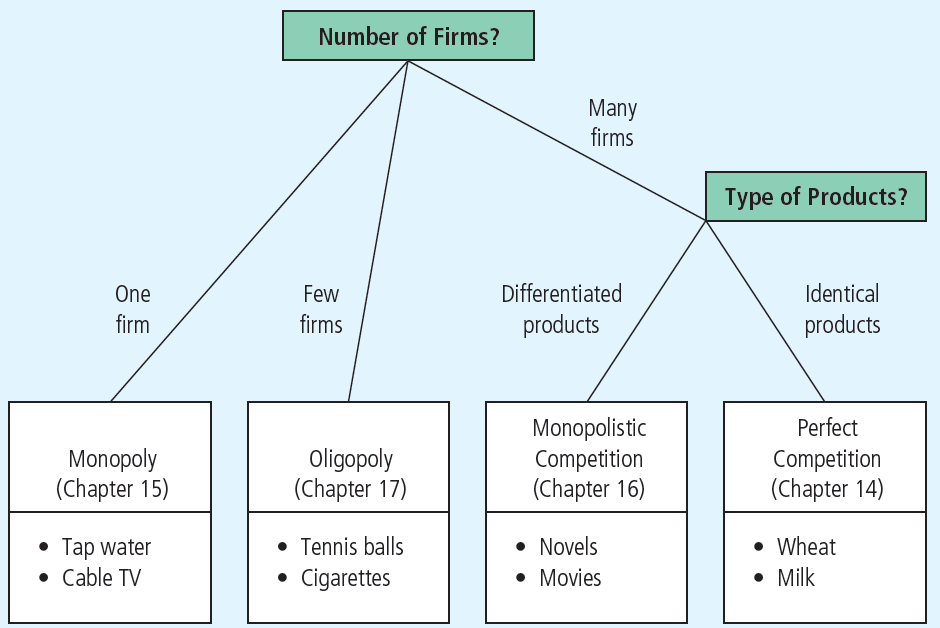 Economists who study industrial organization divide markets into four types—monopoly, oligopoly, monopolistic competition, and perfect competition.
6
Short Run Equilibrium
Profit maximization
Produce the quantity where marginal revenue = marginal cost
Price: on the demand curve
If P > ATC: profit
If P < ATC: loss
Similar to monopoly
7
Figure 2 Monopolistic Competitors in the Short Run
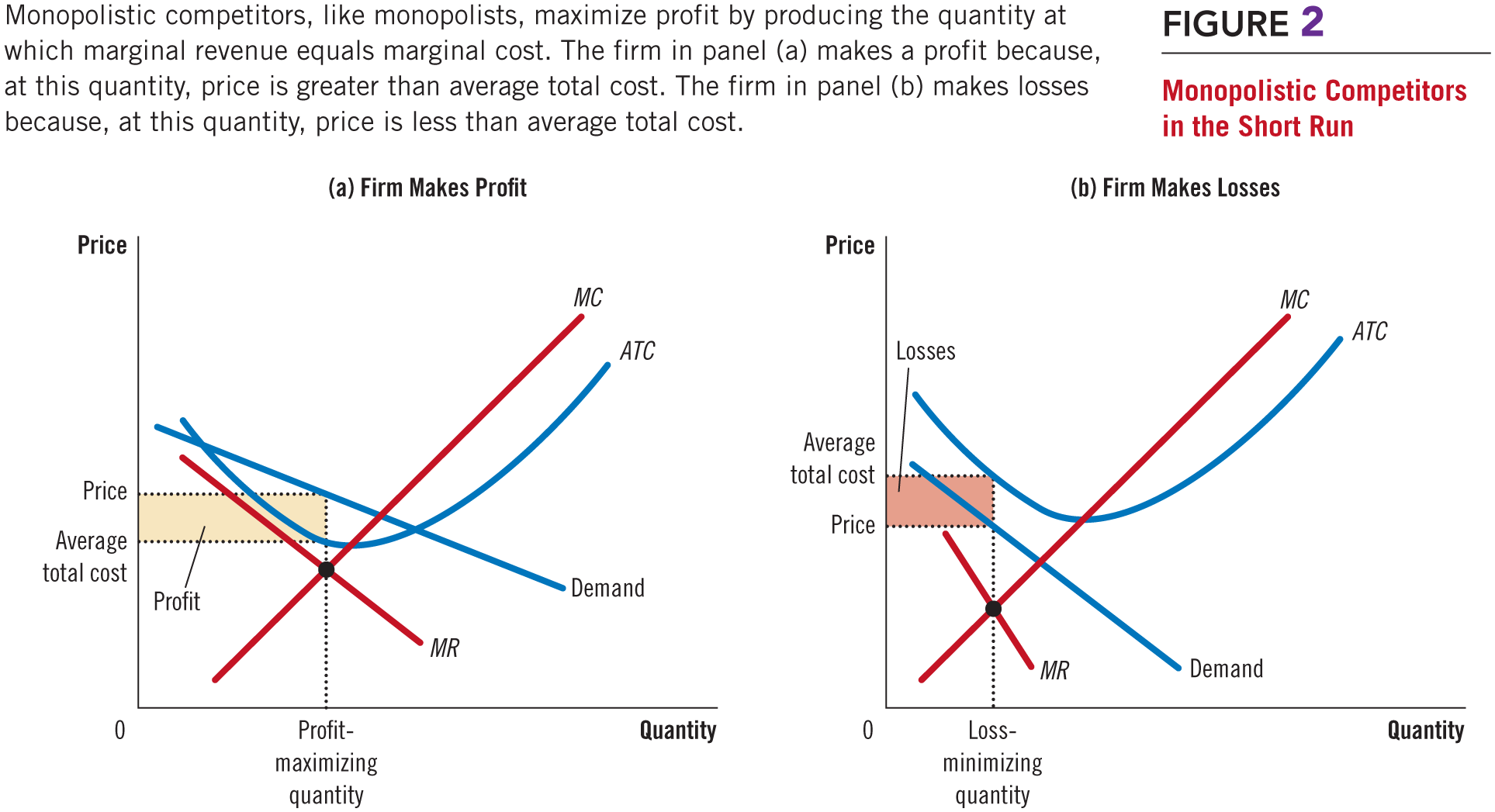 8
Long Run Equilibrium, Part 1
If firms are making profit in short run
New firms - incentive to enter the market
Increase number of products
Reduces demand faced by each firm
Demand curve shifts left
Each firm’s profit declines until: zero economic profit
9
Figure 3 A Monopolistic Competitor in Long Run
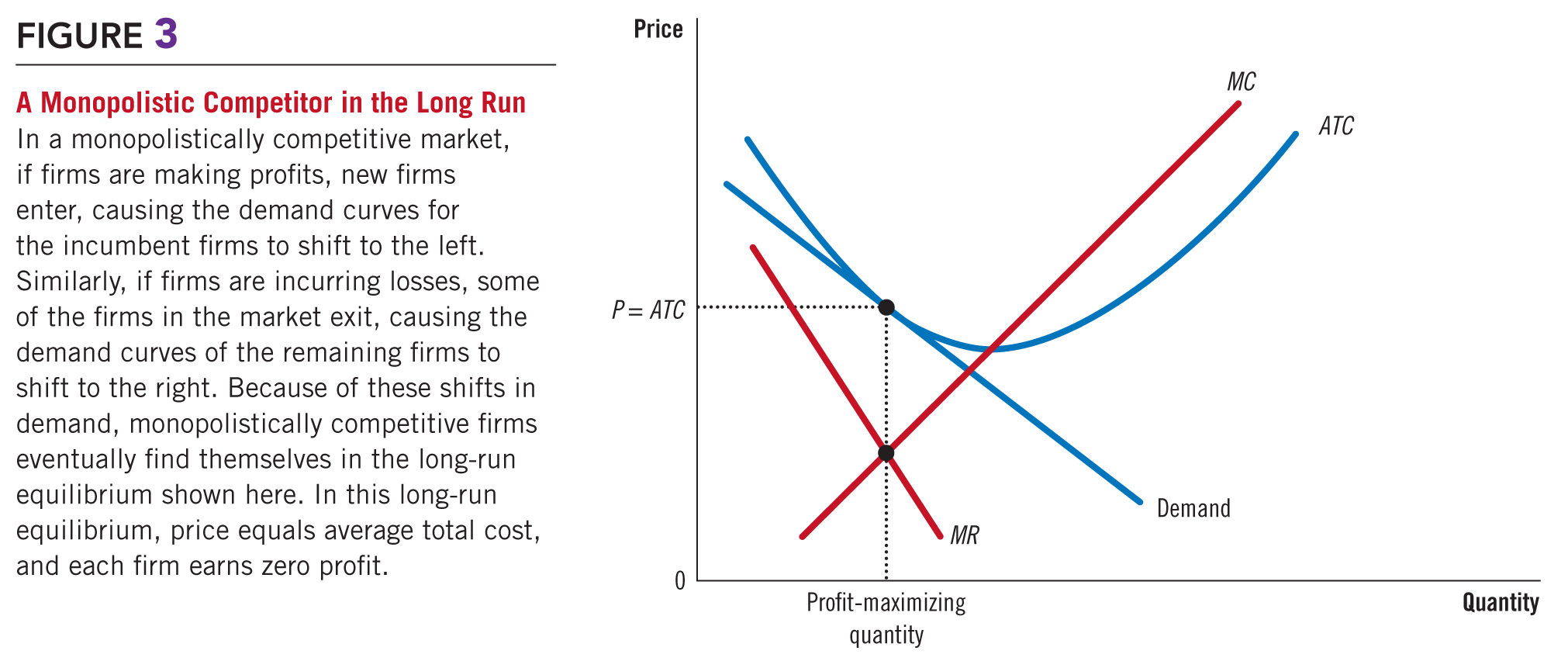 10
Long Run Equilibrium, Part 2
Zero economic profit
Demand curve
Tangent to average total cost curve
At quantity where marginal revenue = marginal cost
Price = average total cost
Price exceeds marginal cost
11
Long Run Equilibrium, Part 3
Monopolistic versus perfect competition 
Monopolistic competition
Quantity: not at minimum ATC (excess capacity)
P > MC, markup over marginal cost
Perfect competition
Quantity: at minimum ATC (efficient scale)
P = MC
12
Figure 4 Monopolistic versus Perfect Competition
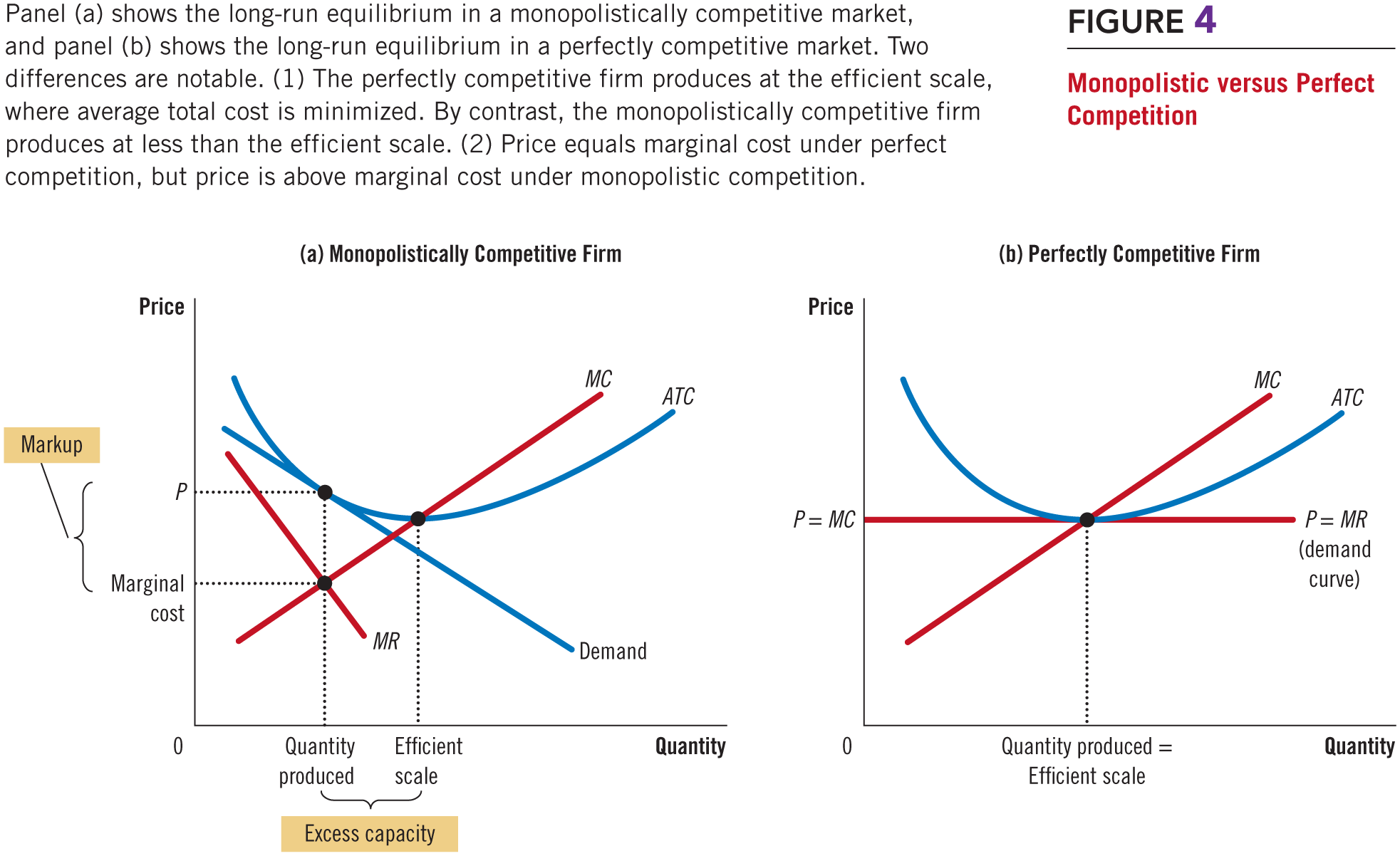 13
Welfare of Society
Sources of inefficiency
Markup of price over marginal cost
Deadweight loss of monopoly pricing
Too much or too little entry
Product-variety externality (positive externality on consumers)
Business-stealing externality (negative externality on existing firms)
14
Advertising, Part 1
Incentive to advertise
When firms sell differentiated products and charge prices above marginal cost
Advertise to attract more buyers
Advertising spending
Highly differentiated goods: 10-20% of revenue
Industrial products: Little advertising
Homogenous products: No advertising
15
Advertising, Part 2
Debate over advertising
Wasting resources?
Valuable purpose? 
The critique of advertising
Firms advertise to manipulate people’s tastes
Psychological rather than informational
Creates a desire that otherwise might not exist
16
Advertising, Part 3
The critique of advertising
Impedes competition
Increase perception of product differentiation
Foster brand loyalty
Makes buyers less concerned with price differences among similar goods
17
Advertising, Part 4
The defense of advertising
Provide information to customers
Customers - make better choices
Enhances the ability of markets to allocate resources efficiently
Fosters competition
Customers - take advantage of price differences
Allows new firms to enter more easily
18
Advertising and the Price of Eyeglasses, Part 1
What effect does advertising have on the price of a good?
Consumers – view products as being more different than they otherwise would
Markets less competitive
Firms’ demand curves less elastic
Higher prices
19
Advertising and the Price of Eyeglasses, Part 2
What effect does advertising have on the price of a good?
Consumers – easier to find firms with the best prices
Markets – more competitive
Firms’ demand curves more elastic
Lower prices
20
Advertising and the Price of Eyeglasses, Part 3
1972, economist Lee Benham
States that prohibited advertising
Average price = $33 ($272 in 2018 dollars)
States that did not restrict advertising
Average price = $26 ($214 in 2018 dollars)
Advertising
Reduced average prices 
Fosters competition
21
Advertising, Part 5
Advertising as a signal of quality 
Little apparent information
Real information offered – a signal
Willingness to spend large 
amount of money 
= signal about quality of the product
Content of advertising = irrelevant
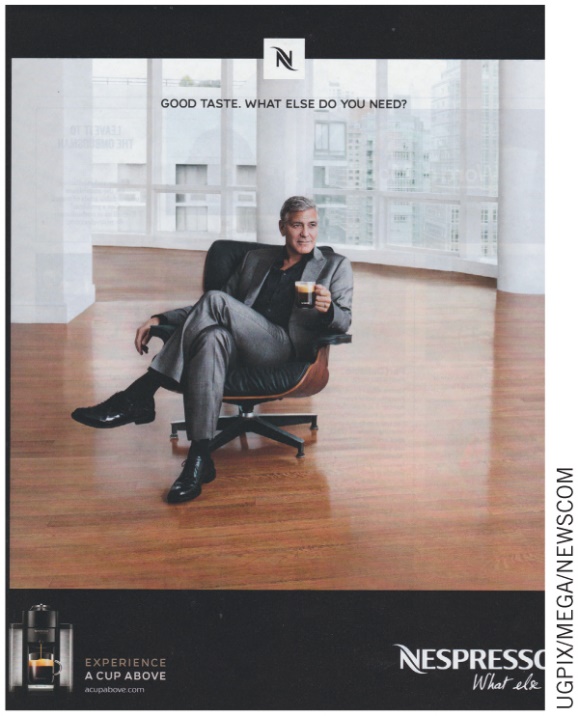 Is it rational for consumers to be impressed that
George Clooney  is endorsing this product?
22
Advertising, Part 6
Brand names
Spend more on advertising and charge higher prices than generic substitutes
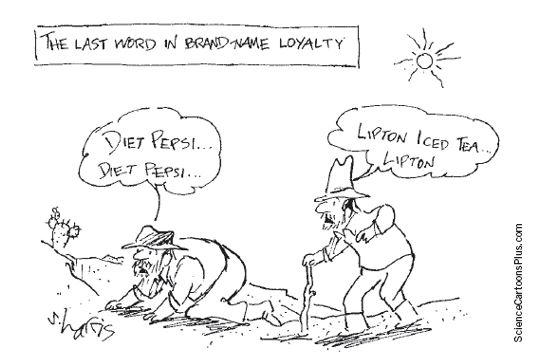 23
Advertising, Part 7
Critics of brand names
Products – not differentiated
Irrationality: consumers are willing to pay more for brand names
Defenders of brand names
Consumers – information about quality
Firms – incentive to maintain high quality
24
Table 1	Monopolistic Competition: Between 		Perfect Competition and Monopoly
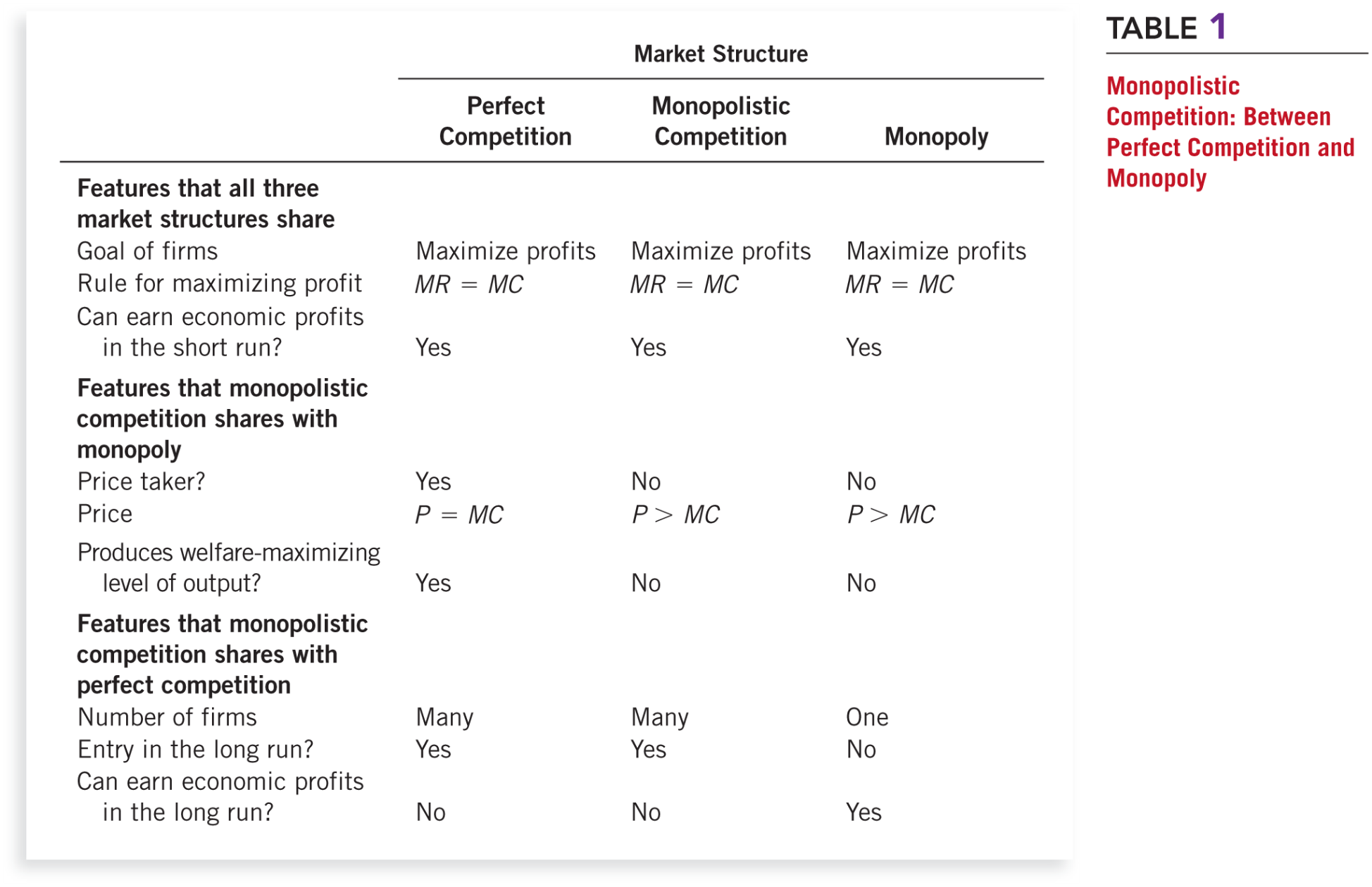 25